Federal funds & infrastructure office community tour
Suffolk University, Boston
April 9, 2025
Municipal needs survey
Please take 5 minutes to fill out this form and help us learn more about how our office can support you to best leverage available and upcoming federal funding opportunities!
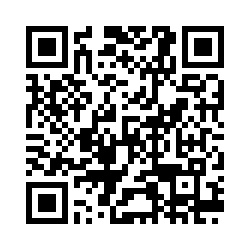 Agenda
Officially created by Executive Order No. 624, and tasked with implementing a whole-of-government to compete for federal funding by:
About the Federal Funds and Infrastructure Office (FFIO)
Local Government Engagement
The Partnership provides key federal grant information to the local governments of MA. 
FFIO leads the monthly Massachusetts Federal Funds Partnership meeting. This forum delivers federal funding updates and offers a platform for addressing questions related to the many funding opportunities at the disposal of cities, towns and tribal organizations.
Massachusetts Federal funds partnership
Previous Federal Funds Partnership Meeting Tuesday, March 25th
Project Prioritization
MBI Launchpad Program Presentation
Next Federal Funds Partnership Meeting Tuesday, April 22nd 
Safe Streets and Roads for All (SS4A) Presentation
Previous Monthly Meeting with MARPA + Federally Recognized Tribes Friday, March 7th
Project Prioritization 
MBI Presentation
Next Monthly Meeting with MARPA + Federally Recognized Tribes Friday, May 2nd
Working with RPA’s and agencies to identify technical assistance gaps and priority projects.
engagement with RPAs and federally recognized tribes
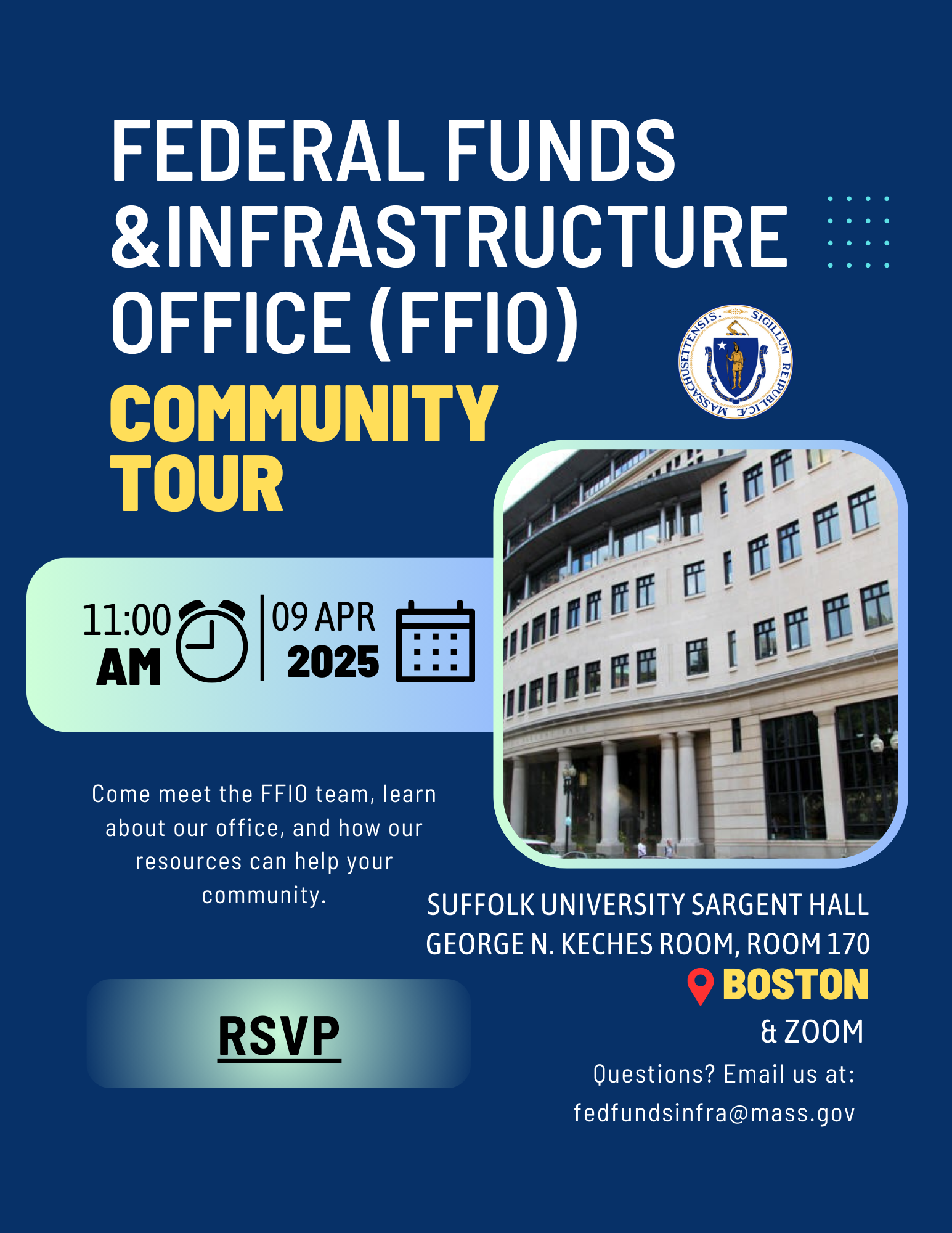 FFIO Community Tour
INFORMATION SHARING: Provide information on federal grant application resources made available by the new legislation 
UNDERSTAND NEEDS AND PRIORITIES: Seek community input on priority projects seeking federal funding
GATHER FEEDBACK: Solicit feedback on the Federal Funds Partnership and other FFIO processes
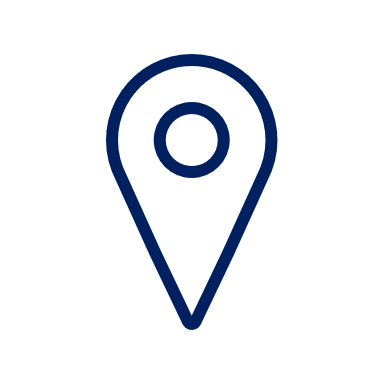 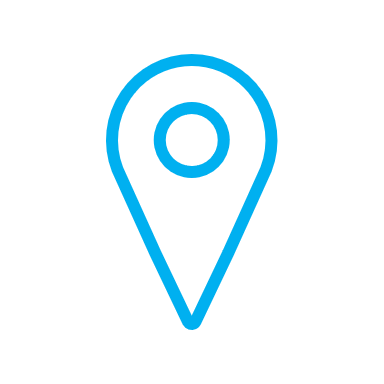 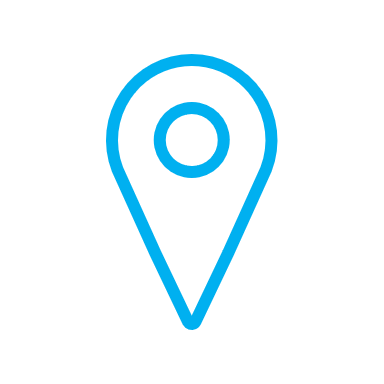 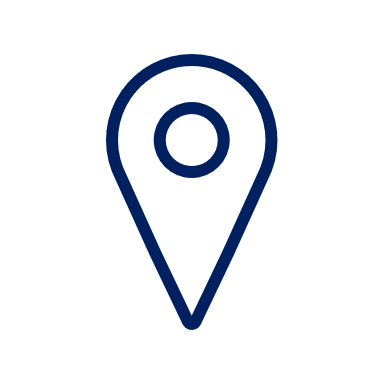 PITTSFIELD
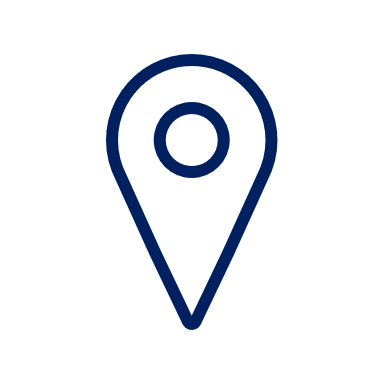 BOSTON
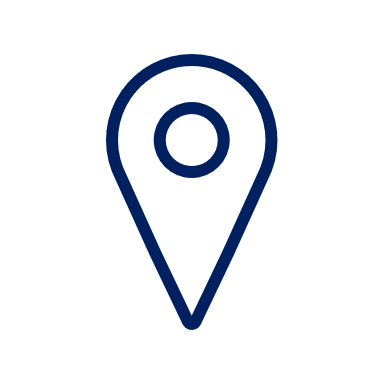 SPRINGFIELD
  (May 7)
BROCKTON
WORCESTER
HAVERHILL
Federal Matching Funds Legislation
Massachusetts Federal match legislation
Matching Funds
Unlocks up to $750M for matching funds for federal programs
Eligible entities, including RPA’s can now apply for match via the FFIO Match Request Form
Learn more on the new Massachusetts Matching Funds Website


Other Financial Assistance for Municipalities
Allocates up to $50M in the form of grants, loans, or other financial assistance, which may be directed to municipalities. 
Explore providing start-up capital for Direct Pay-eligible projects, etc.


Technical Assistance for Municipalities
Allocates up to $12M for technical support to munis for grant application development and implementation assistance for successful awards
Leverage existing municipal outreach (partnership meetings, upcoming community tour, etc.) to understand municipal needs
Eligible applicants:
State agencies
Independent governmental state or public entities (quasis)
Municipalities (cities and towns)
Tribes
Regional planning agencies (RPAs)
Community development corporations (CDCs)
Other development authorities or agencies
Private entities (under review)

Application process:
Fill out Federal Matching Funds Form
Email supporting materials to fedfundsinfra@mass.gov
Questions on form or materials: reach out to Bob and Sam
If your agency works with munis on a federal program, have the muni who would be award recipient apply for match

Timeline:
Three (3) weeks prior to federal application submission
FFIO and ANF review on a rolling basis (for now)
Still reviewing how to process retroactive requests
Matching funds process
Project Prioritization Process
Develop Project Prioritization List
Aggregate priority projects through RPAs, EJ organizations, the Road Show, engagement with mayors, Fed Funds Partnership meetings, EEA's Green Communities and MVP program, etc.
Identify potential federal funding sources, other potential financial assistance (e.g., match funding, loans, grants), and TA roadblocks.
Create and execute plan to advances issues related to these projects.
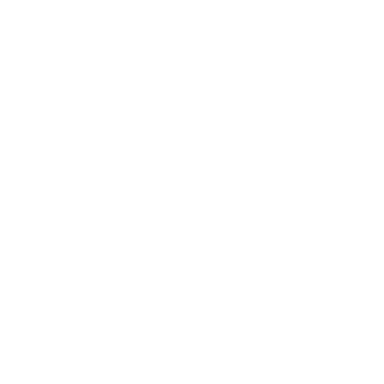 New Federal Funding Opportunities
TRANSPORTATION
CLIMATE
research/education
THRIVING communities (Public safety, Water, MiSc)
Other opportunities:
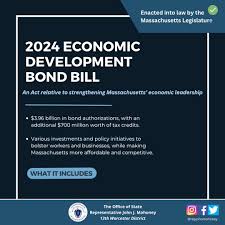 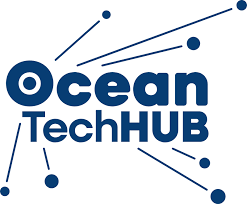 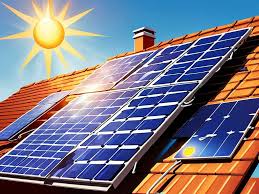 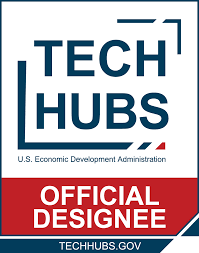 DIRECT PAY TAX CREDITS
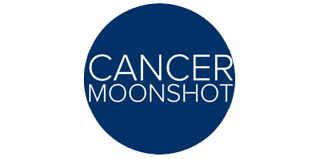 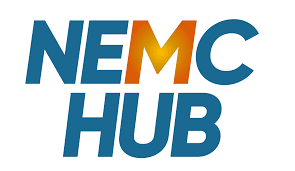 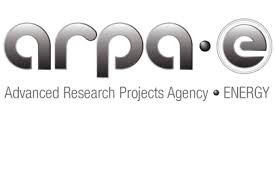 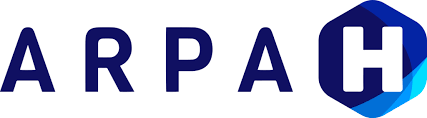 MassDOT Municipal Grants
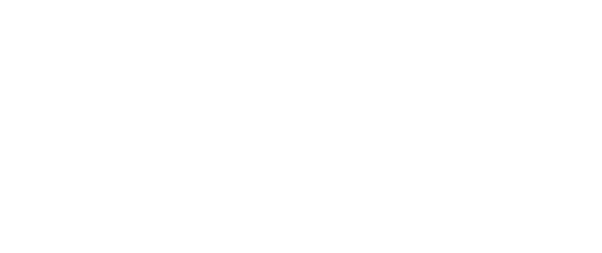 About the Municipal Grants Engagement (MGE) Group
MassDOT’s Municipal Grants Engagement Group’s mission is to connect municipalities with federal funding opportunities to advance local and regional transportation needs. 

The group will also provide technical assistance to Massachusetts communities, with a focus on rural areas and Gateway Cities, to prepare projects for the receipt of federal funding, develop discretionary grant applications, and assist with coordination efforts across MassDOT, municipalities, and our partner agencies.
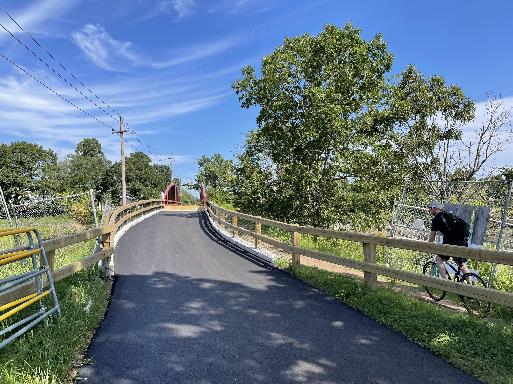 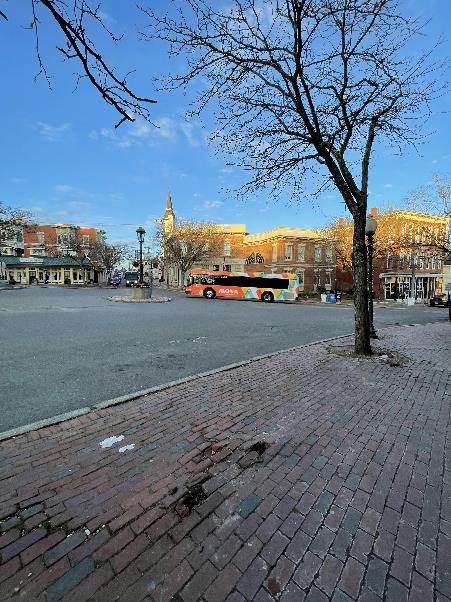 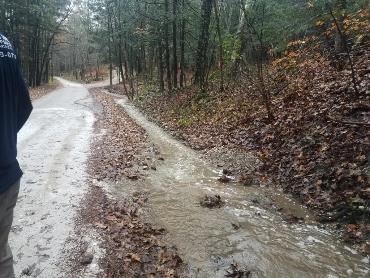 Municipal Grants Engagement Group Resources
Eligibility Guidance / Program “Match Making:” Assisting municipalities in determining eligibility for federal discretionary and formula funding programs and appropriate funding alternatives. 

Project Scoping Assistance: Providing technical assistance for early-stage planning activities, including but not limited to: Conceptual Designs/Sketch Plans; Crash Diagrams & Hot Spot Analysis; Road Safety Audits (RSAs); Traffic Impact Studies; Speed Studies; Existing Conditions & Data Collection.  

Grant Application Assistance (for Joint State and Municipal Priorities): Providing technical assistance in drafting and reviewing grant applications, including project narratives, budgets, and responses to merit criteria.  

Letters of Support: Drafting and issuing MassDOT letters of support for grant applications to demonstrate agency endorsement.

Match Funding Coordination: Advising on strategies to identify and secure local, state, or other match funding for federal grant applications. Coordinating with state funding programs to ensure alignment with grant application requirements.
Post-Award Support: Helping municipalities manage awarded grants, including guidance on reporting, documentation, and financial oversight to ensure compliance with grant terms.
Grant Central
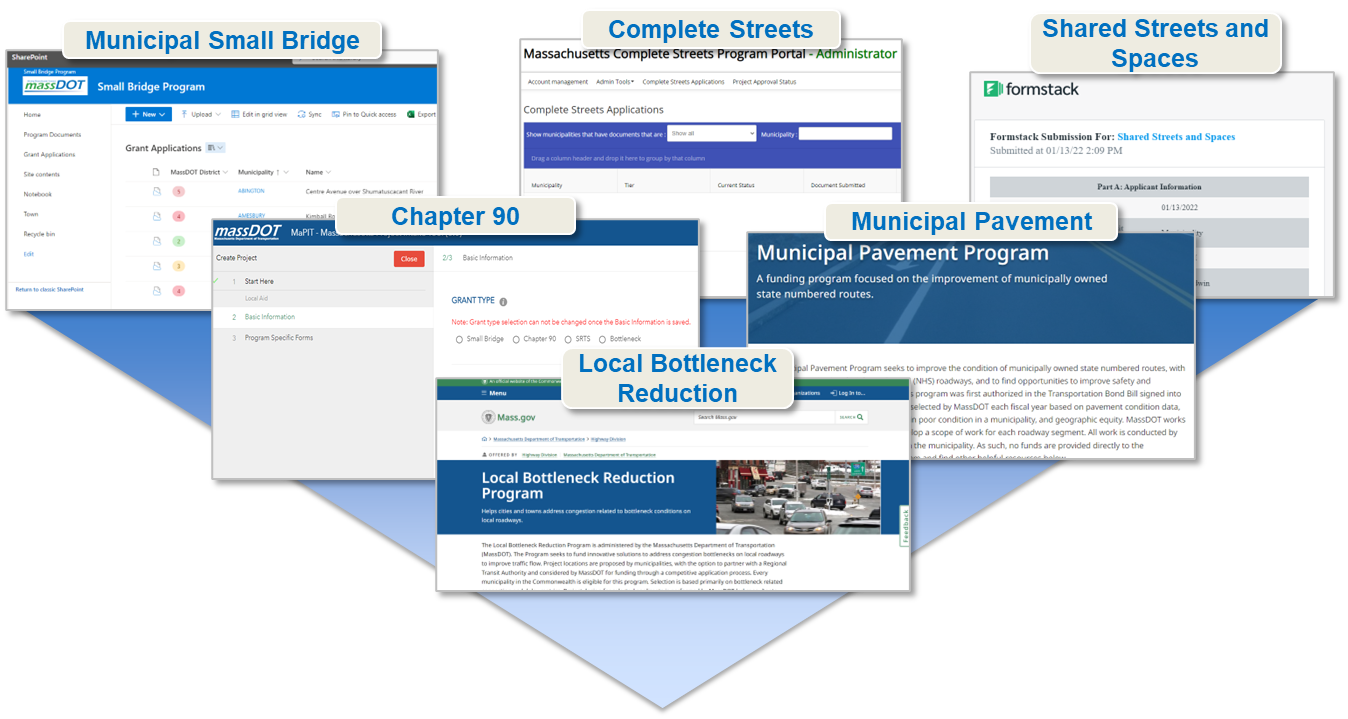 Grant Central Users
Funding Programs
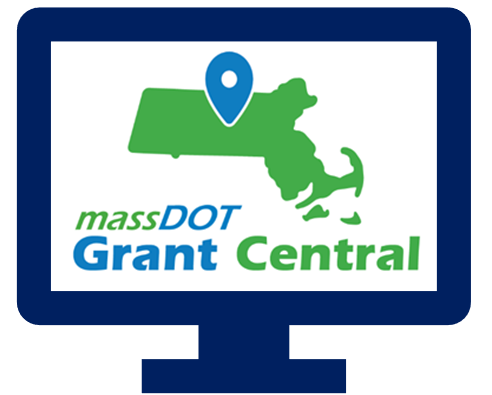 The Public | Municipal Officials | Regional Transit Authorities | MassDOT Staff
Chapter 90 | Complete Streets | Local Bottleneck Reduction | Municipal Pavement | Municipal Small Bridge | Shared Streets and Spaces
636 unique Municipal Users
23
Safe Routes to School (https://www.mass.gov/safe-routes-to-school)
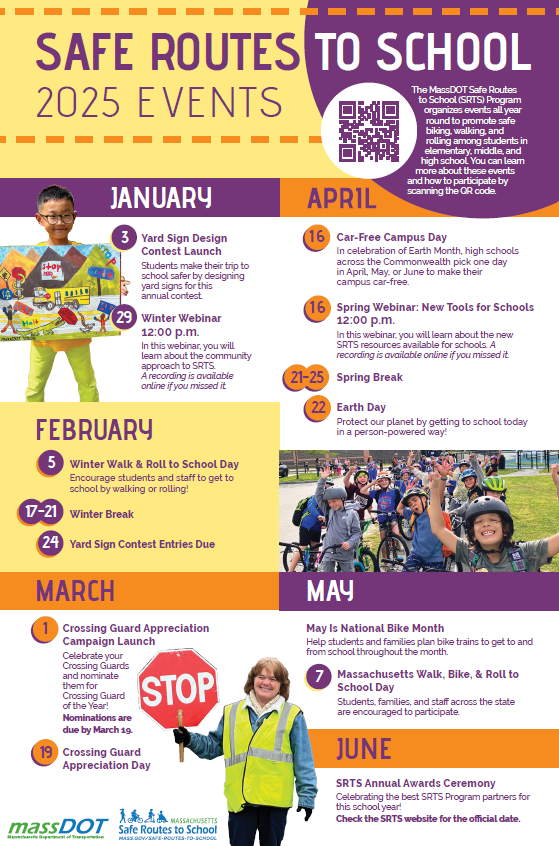 The MassDOT Safe Routes to School (SRTS) Program organizes events all year round to promote safe biking, walking, and rolling among students in
elementary, middle, and high school. You can learn more about these events
and how to participate by scanning the QR code.
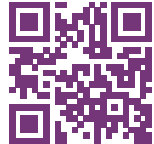 Key Dates
Complete Streets: Results of the FY25 Round 1 were announced the week of January 13, 2025. The next Tier 3 application round opens in April, but we are always accepting Tier 1 and Tier 2 submissions!
Shared Streets & Spaces: January 13, 2025 was the last day to submit an application for this round. We anticipate the results of this application round to be announced in April 2025.
Municipal Small Bridge Program: The FY25 application round closed on Monday, February 3, 2025. We anticipate the results of this application round to be announced in late April 2025.
Local Bottleneck Reduction Program: MassDOT announced the results of the latest application round in early January and assigning designers to the awarded communities before the end of the month.
Safe Routes to School Signs & Lines and Infrastructure Grants: Launching in late August or early September 2025.
25
Resources and Contact Information
Derek Krevat: Derek.Krevat@dot.state.ma.us 
Kristen (Pennucci) Rebelo: Kristen.E.Rebelo@DOT.state.ma.us
Grant Central: MassDOTGrantCenral@DOT.state.ma.us

U.S. DOT Navigator: https://www.transportation.gov/dot-navigator 
Grants.gov: https://www.grants.gov/search-grants 
MA Federal Funds & Infrastructure Office: https://www.mass.gov/orgs/federal-funds-infrastructure-office
Direct Pay Overview
Governor's Office of Climate Innovation and Resilience
Jonathan Schrag, Deputy Climate Chief
Governor’s Office of Climate Innovation and Resilience
What is Direct Pay?
Applicable Credits for Direct Pay
Credit Amounts and Bonuses 
2023 Projects
Helpful Resources
Agenda
What is Direct Pay?
The Inflation Reduction Act (IRA) makes the largest investment in clean energy in United States history, and much of that investment is delivered via tax incentives.
Under the IRA, tax-exempt and governmental entities – such as municipalities- that do not owe Federal income taxes are, for the first time, able to receive a payment equal to the full value of tax credits for building qualifying clean energy projects or making qualifying investments. This is called Direct Pay (also known as Elective Pay). 
By filing a return and using Direct Pay, these entities can receive a cash refund from the IRS for certain clean energy projects.
Under current law, Direct Pay lasts for a decade; it applies to projects put into service January 1, 2023 through December 31, 2032 creating a decade of tax opportunity to save money on necessary infrastructure replacements and upgrades.
The overall potential of these tax credits is unlimited. In most cases, the Investment Tax Credit results in a refund equal to 30% of the project investment.
Most relevant tax credits for municipalities
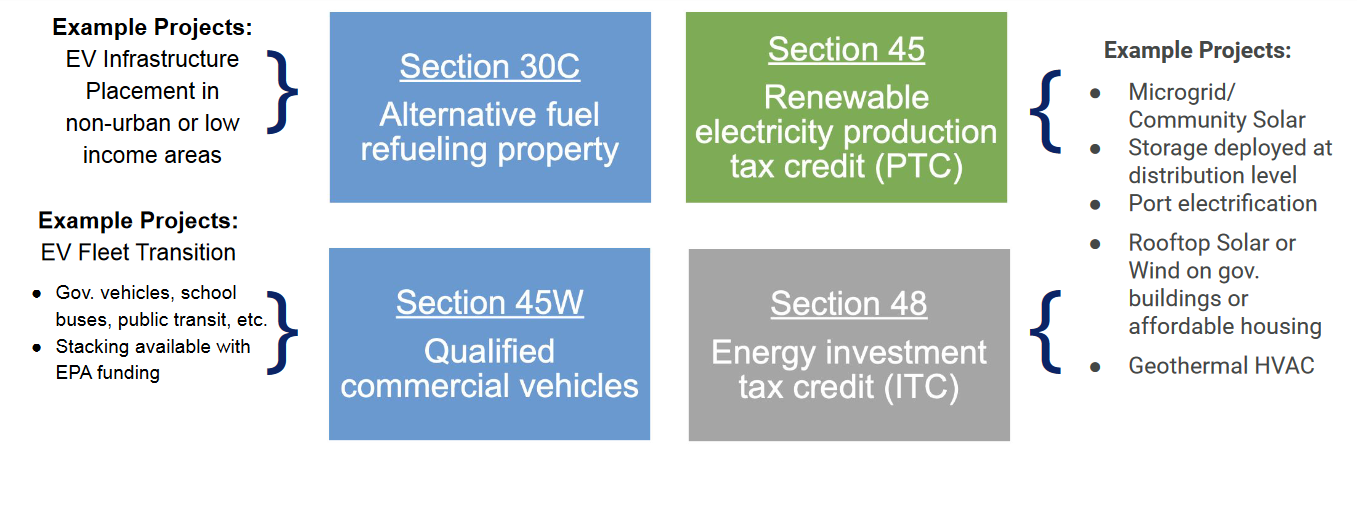 v
Credit Amounts
The most common credit is the Investment Tax Credit (ITC). The amount of the ITC is calculated as a base credit of 6% on the investment basis of the project. 

For the replacement of existing municipal vehicle fleets with new electric vehicles, entities can receive up to $7,500 per light vehicle and up to $40,000 per larger vehicle.
Some Basics on Bonuses 
Please Note: Additional details apply
* - On December,28, 2023, IRS issued new guidance on this rule for projects beginning in 2024 (see Notice 2024-9)
** - Applicable for projects of a size >1MW
How Direct Pay Credits and Bonuses Affect a $2M Project
Example: 

A municipality with brownfield status installs microgrid with solar and energy storage.
Eligible for an ITC (Energy ITC, Sec. 48)
Project cost is $2M
Town recoups 40% of project in tax credits.
$600,000
$120,000
The state’s process timeline for 2023 projects
IRS recommended date (120 days before filing deadline)
Successfully filed on 11/14!
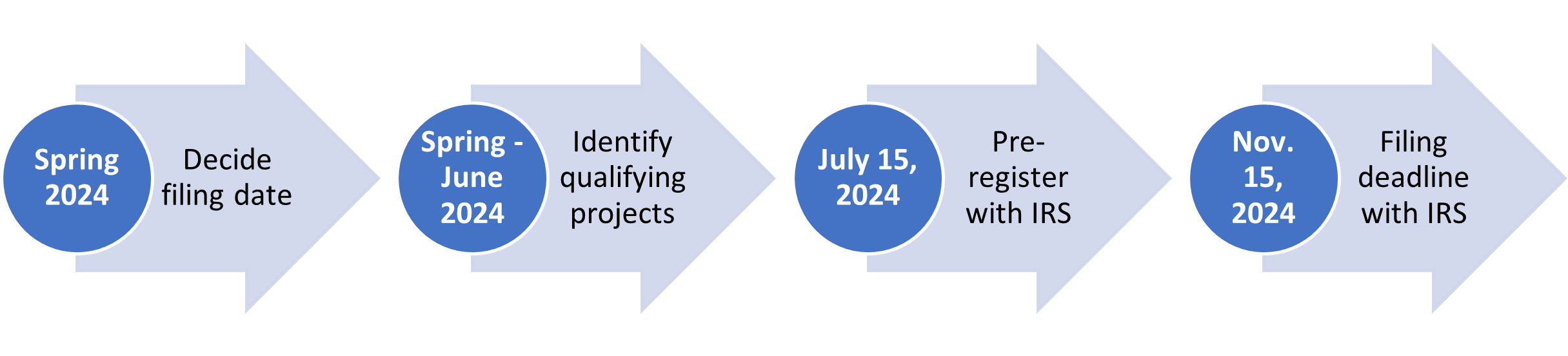 Gather necessary information for each qualifying project
Consult legal counsel and tax advisors
(1) Form 990-T
(2) Form 3800
(3) Applicable source form
2023 Massachusetts Projects
In November, ANF successfully filed more than 80 Direct Pay-eligible projects with the IRS, including:
Next Steps for Elective Pay: 2024 Projects
Identify projects in the pipeline with in-service dates of 2024 or later:
Build an internal team by working with financial advisors and counsel to confirm eligibility, gather documentation, address key questions.

Complete pre-registration for each project in the IRS Pre-registration portal. This should be completed 120 days prior to the tax filing deadline.

File Tax Forms generally 4.5 months after the end of the tax period.
May 15th for calendar year filers and November 15th for fiscal year filers. 

2. Inventory capital needs (new construction, retrofits or vehicles) over the next decade:

Include tax credit value into real estate and vehicle fleet planning. 

Ensure architects, designers, and facilities managers are aware of tax credit opportunities.

3. Make a plan for how your municipality will get its share of refunds over the next decade.
Helpful Resources
FFIO’s Direct Pay Information Page
Elect Pay Overview 
CAP webinar on Direct Pay
Lawyers for Good Government Elective Pay resources, including worksheets on: 
EV Purchase
EV Infrastructure 
Tracking ITC and PTC projects
Slides from a presentation to local governments (but provides overview of Direct Pay for all)
IRS Video Tutorial on pre-registration
IRS Q&A
Thank you!
GrantWell: Simplifying Federal Grant Application Process With AI
AI4Impact x Federal Funds and Infrastructure Office
Jai Surya Kode
Anjith Prakash
We are student researchers from Northeastern University working on this project as part of AI4Impact program.
AI4Impact partners state agencies and Northeastern University to develop innovative, sustainable, and impactful AI-driven solutions
About us
GrantWell is a free, public AI-enabled grant-writing tool designed to streamline the application process.
We would like to hear from you!
What challenges do you face when applying for federal grants?
What tools do you use to assist in grant writing?
Do you want to help us build GrantWell?
Jai Surya Kode | Anjith Prakash
www.burnes.northeastern.edu
Successful Grant Applications
Municipal needs survey
Please take 5 minutes to fill out this form and help us learn more about how our office can support you to best leverage available and upcoming federal funding opportunities!
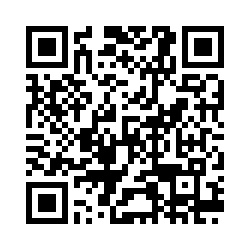 Discussion and q&a
As a reminder, we can help with:
Helpful information for us:
-Are there any upcoming grants you are preparing for? Developing applications?
- What kind of technical assistance on these grants would be the most helpful for you?
- Do you have any applications pending or stuck?
-Are you looking for partners/co-applicants?
-Looking for gap financing for projects?
-
Reach us anytime at: FedFundsInfra@mass.gov.
Please join us for our office hours, bring your questions, and discuss priority projects! Feel free to move around tables!
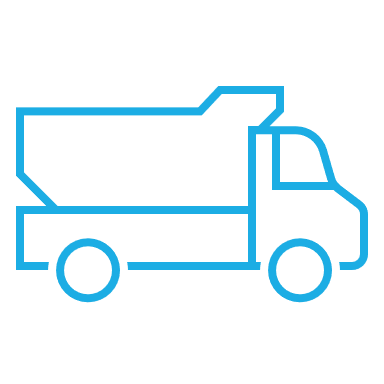 Transportation
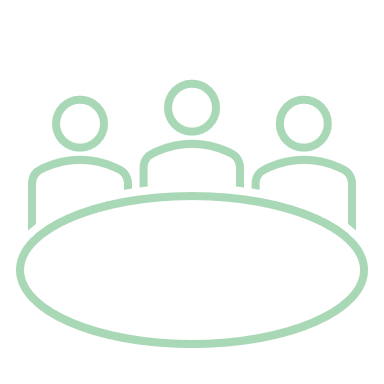 Climate and Resiliency
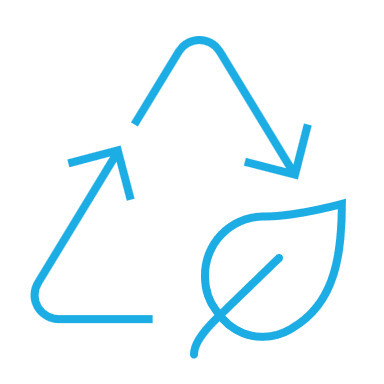 Tech/
Economic Development
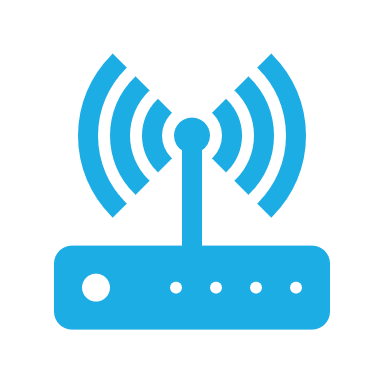 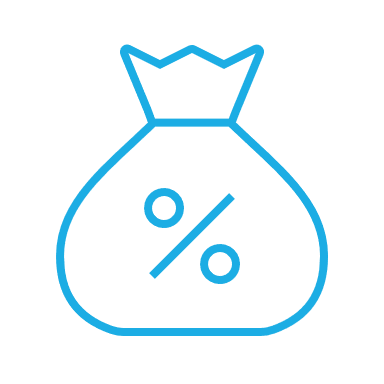 Office hours
Direct Pay
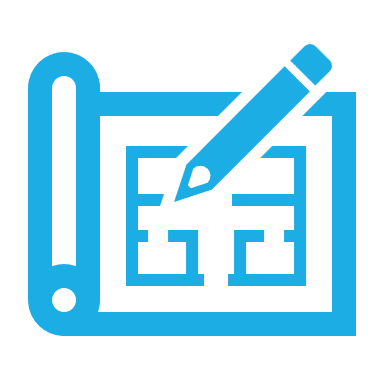 Priority Projects